Preparing the Next Generation of Scientists
Rachel Freed, Institute for Student Astronomical Research
Astronomy to elevate the next generation
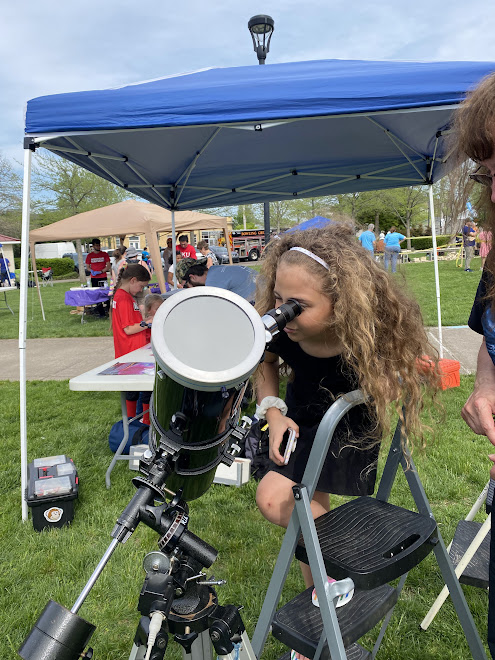 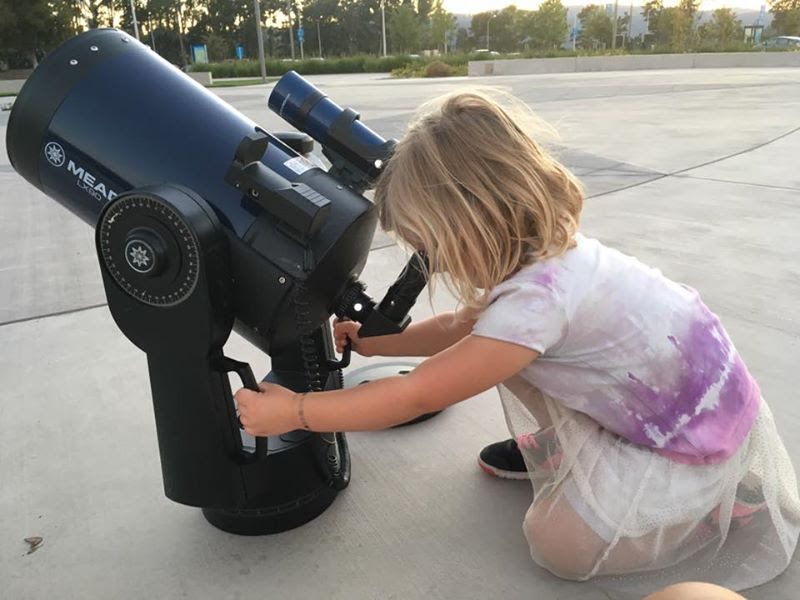 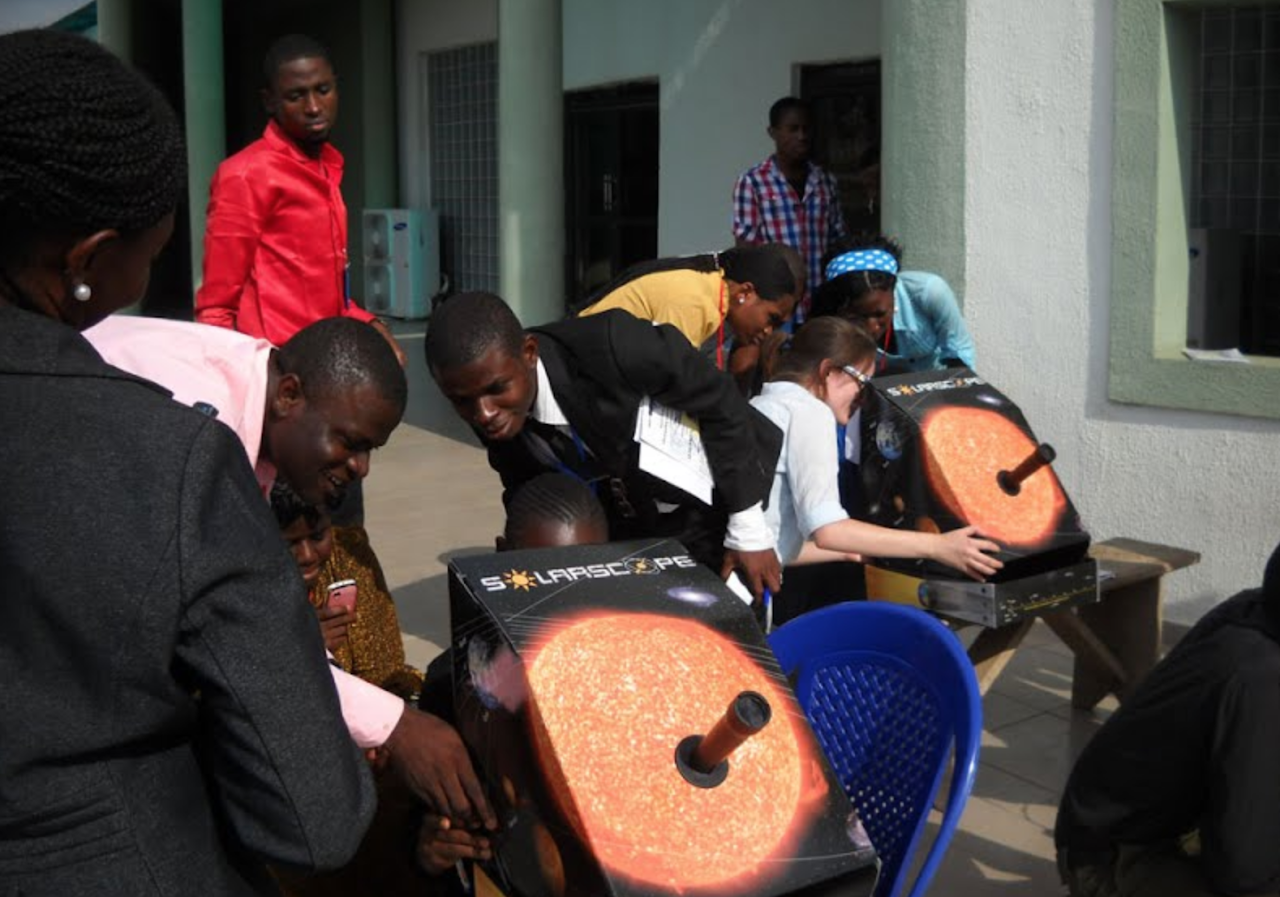 Keeping education apace with innovation
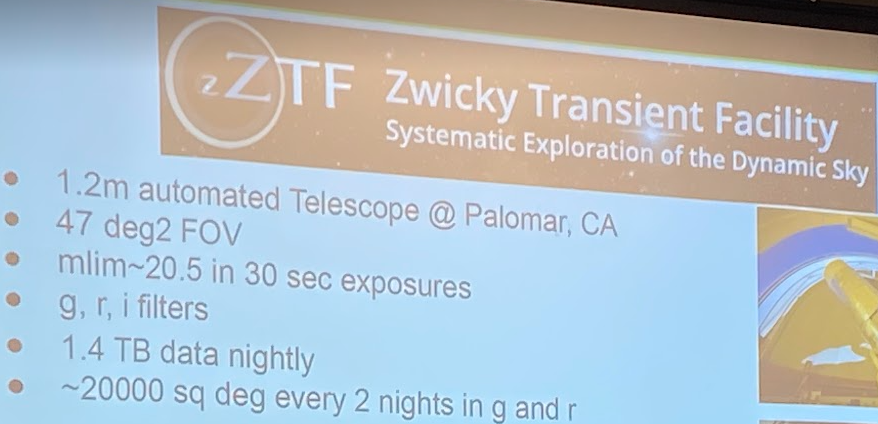 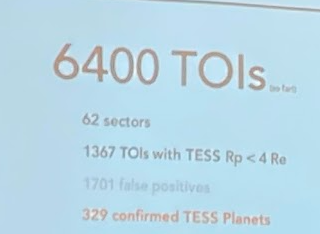 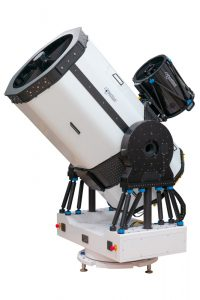 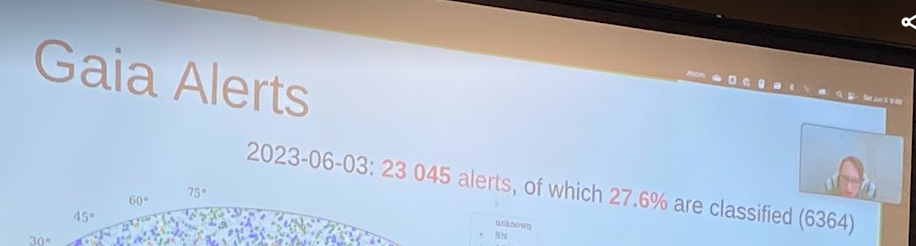 Keeping education apace with innovation
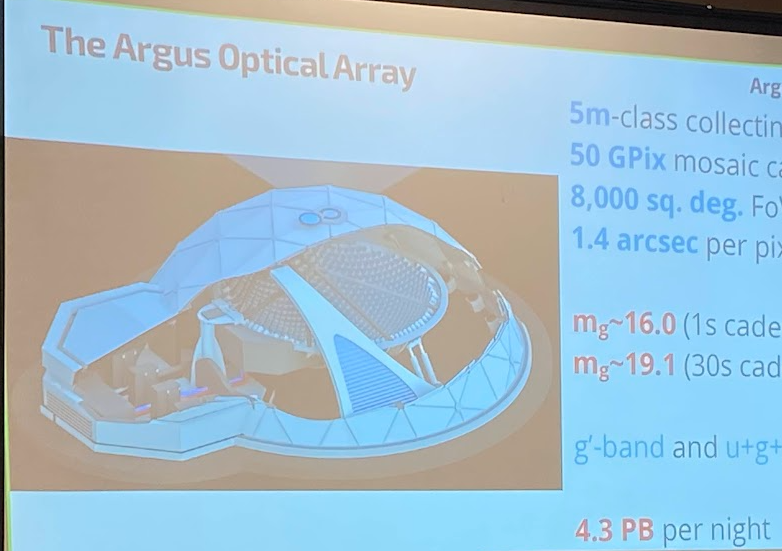 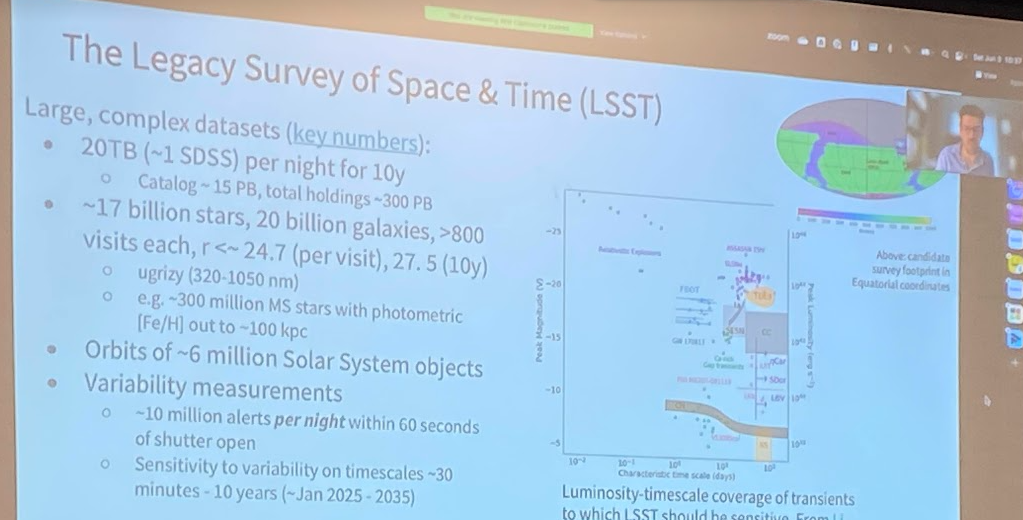 Maintain the connection to astronomy
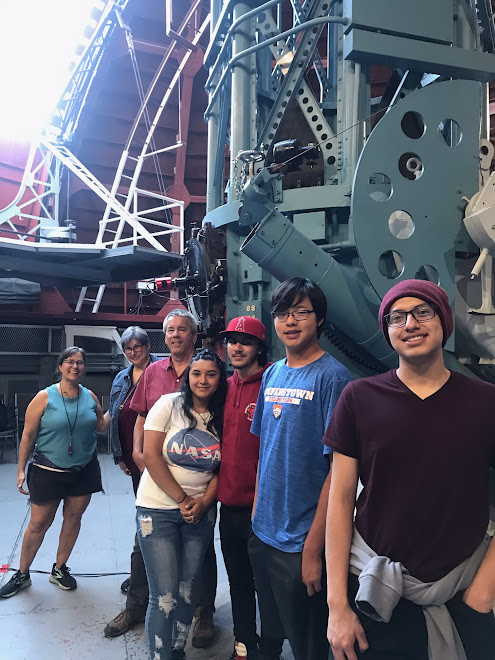 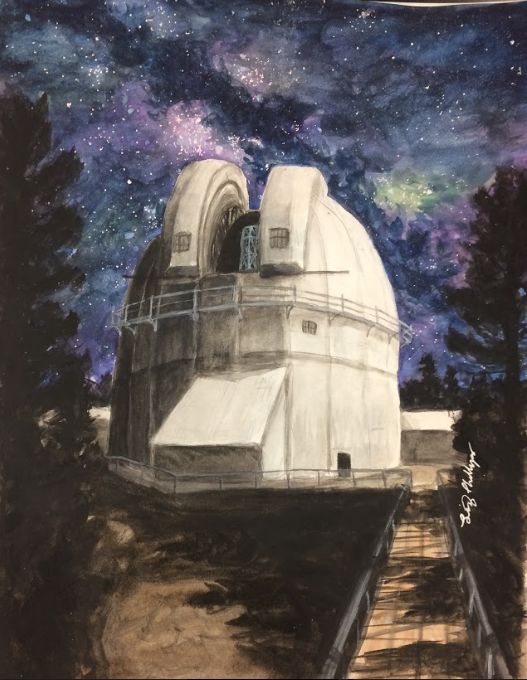 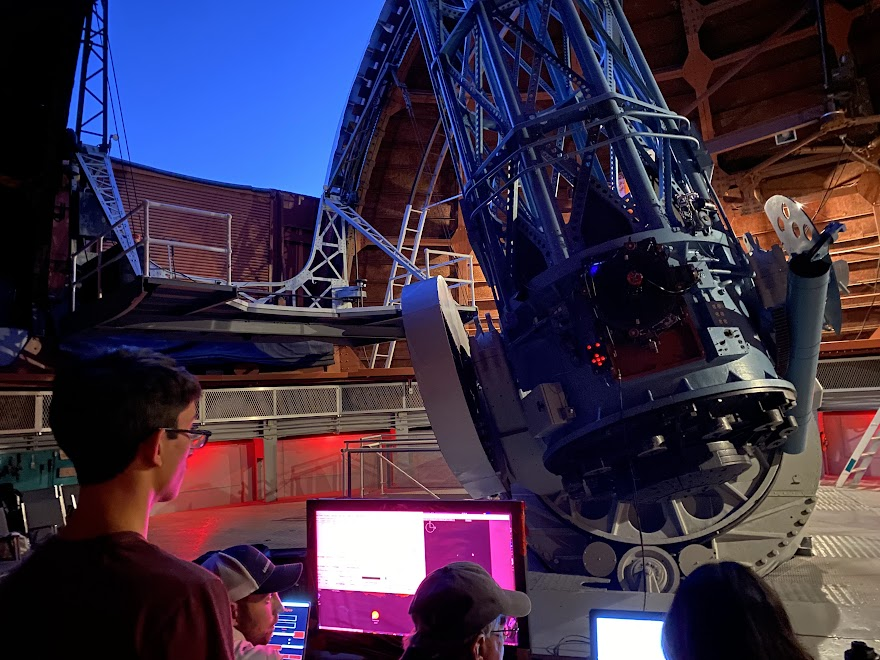 Reaching students
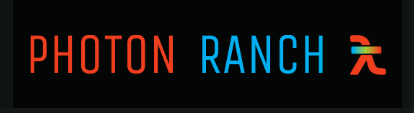 Afterglow Access
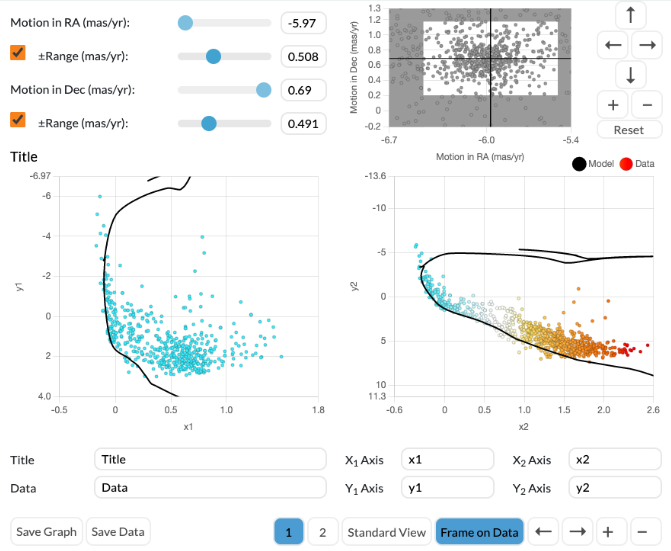 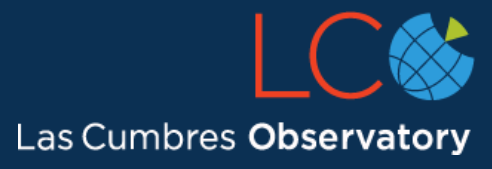 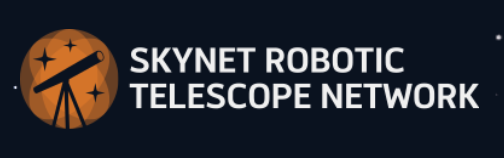 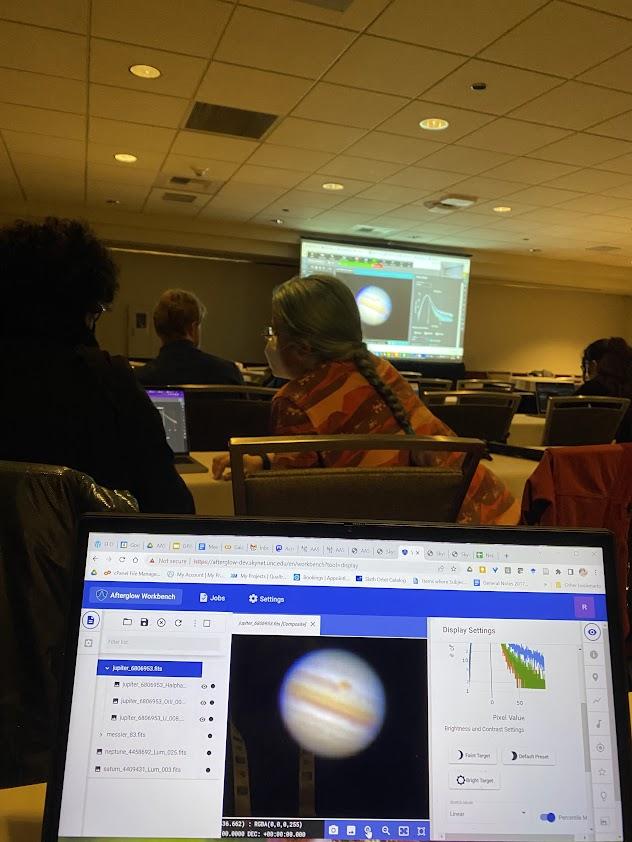 Skynet and Afterglow Access
Research programs
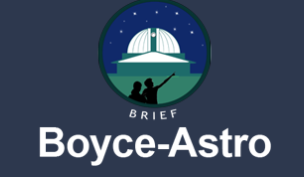 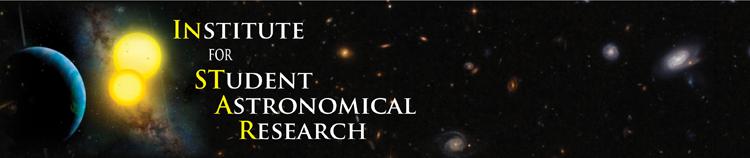 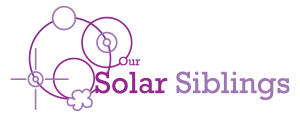 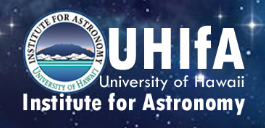 Research programs
Our Solar Siblings - RR Lyrae Variables
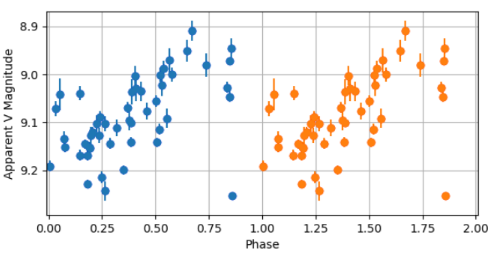 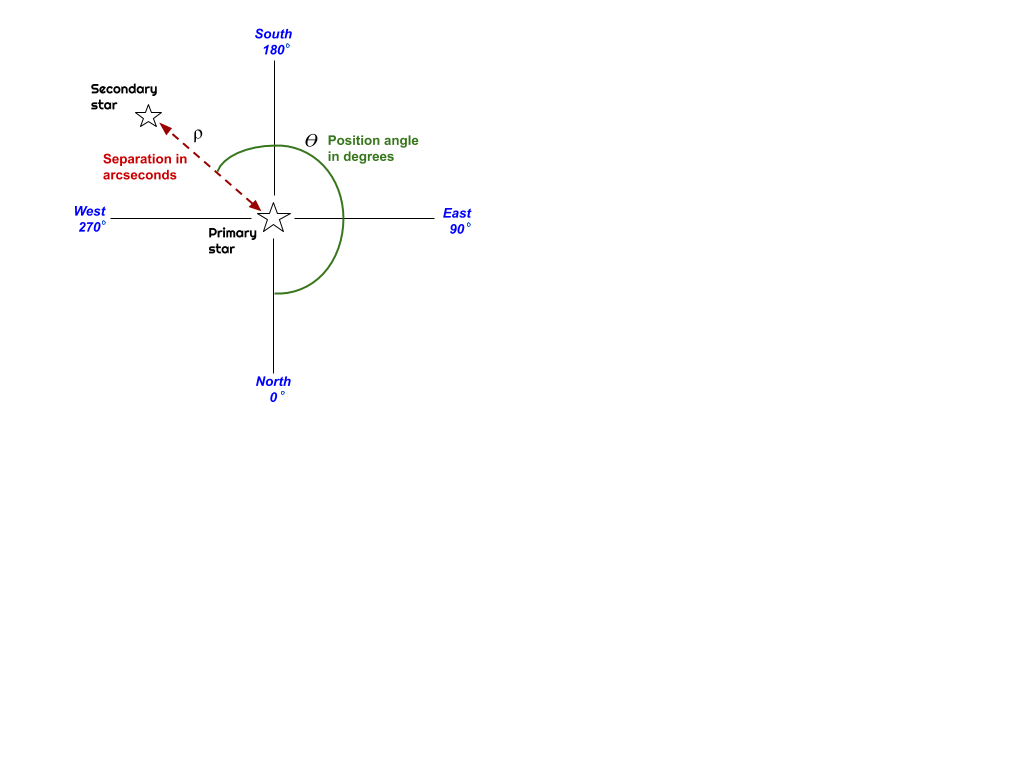 Astronomy Research Seminar - Double Stars
Astronomy Research Experience - Speckle interferometry
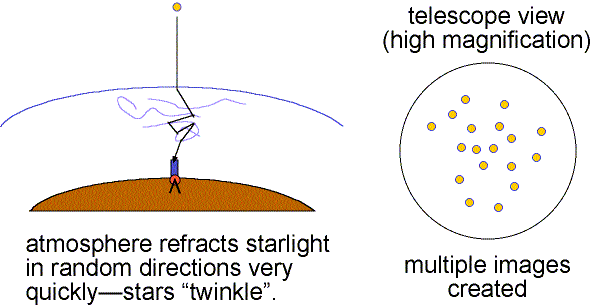 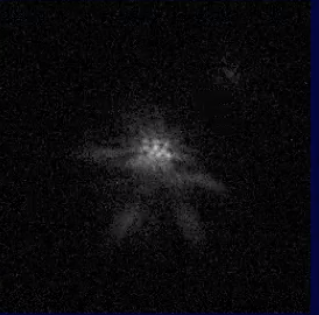 8
Publication
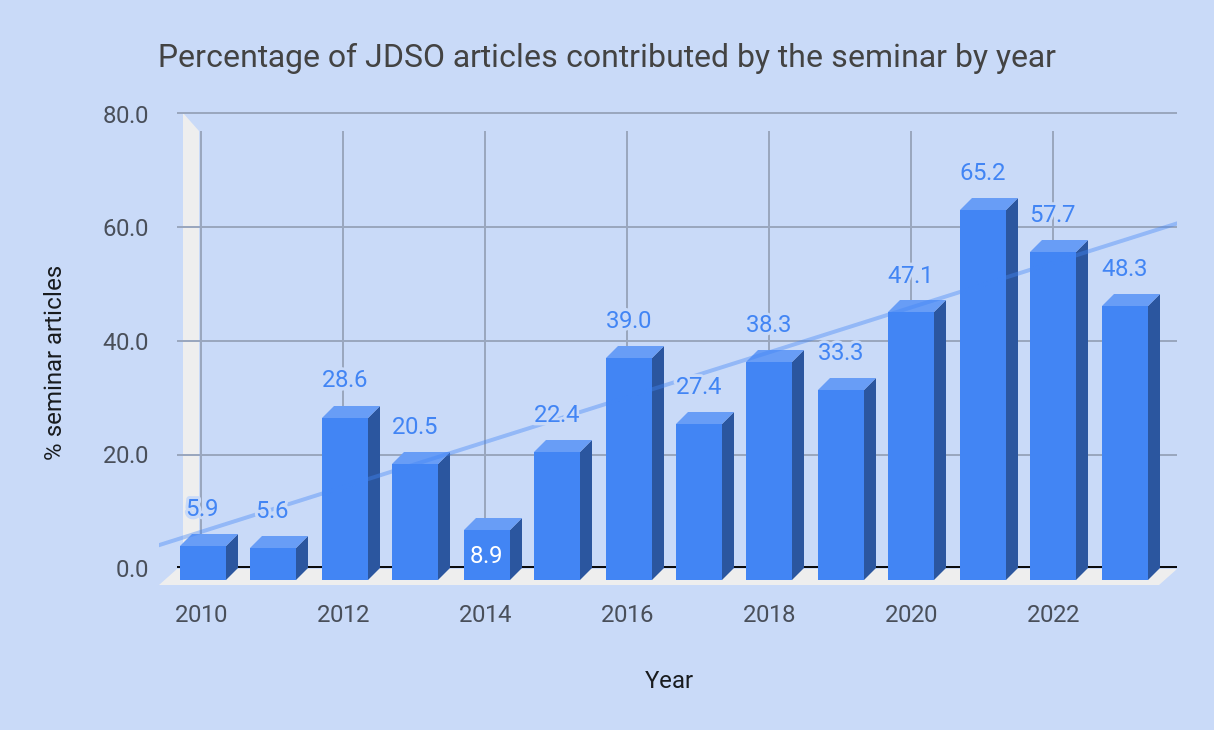 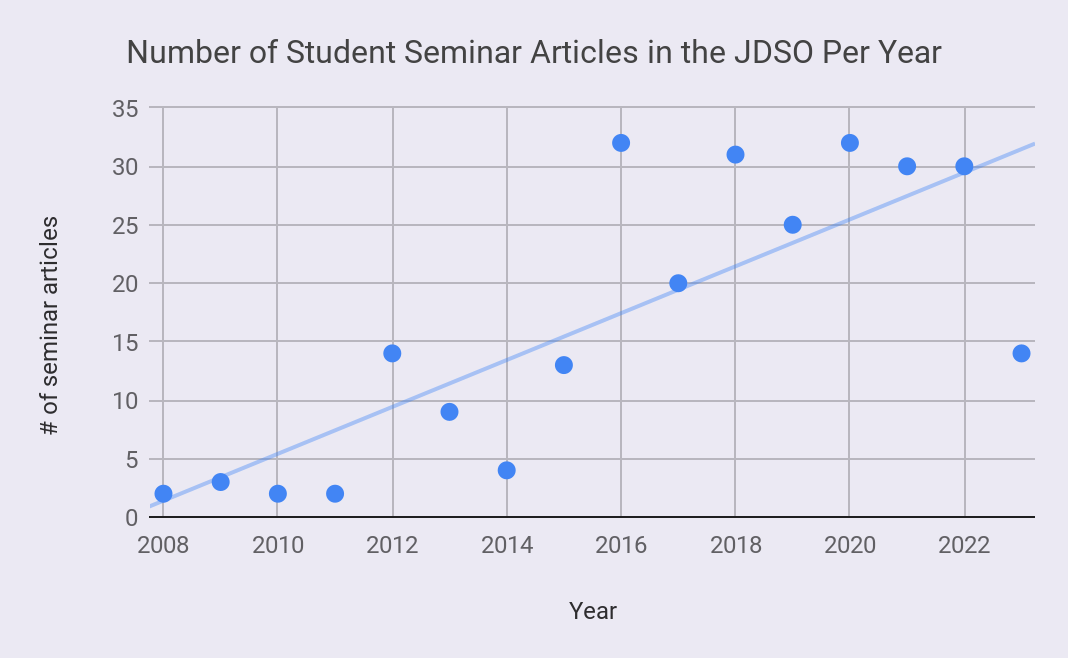 Self-efficacy
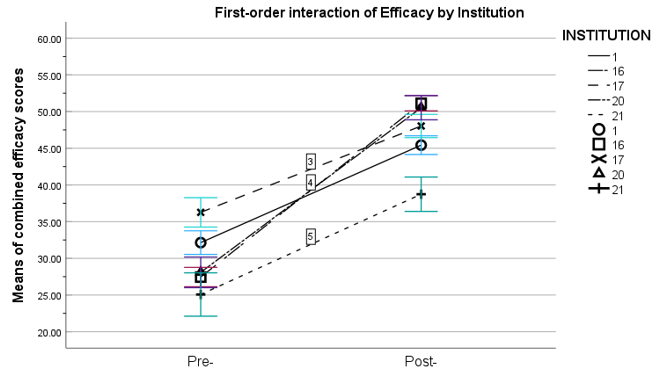 Self-efficacy
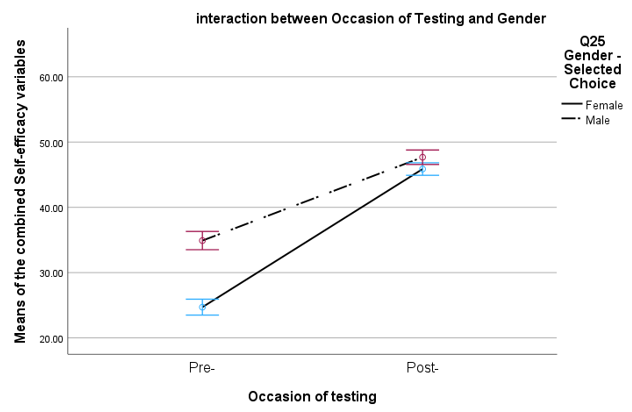 Transformative Experiences
Speckle Interferometry
Conference co-organizer
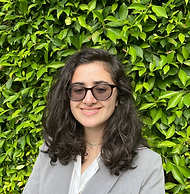 Published
Speckle Teacher
Double Star research seminar
Second seminar
FIRO web developer
Published
Published
Published
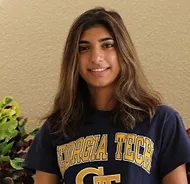 JDSO assistant editor
Connecting globally
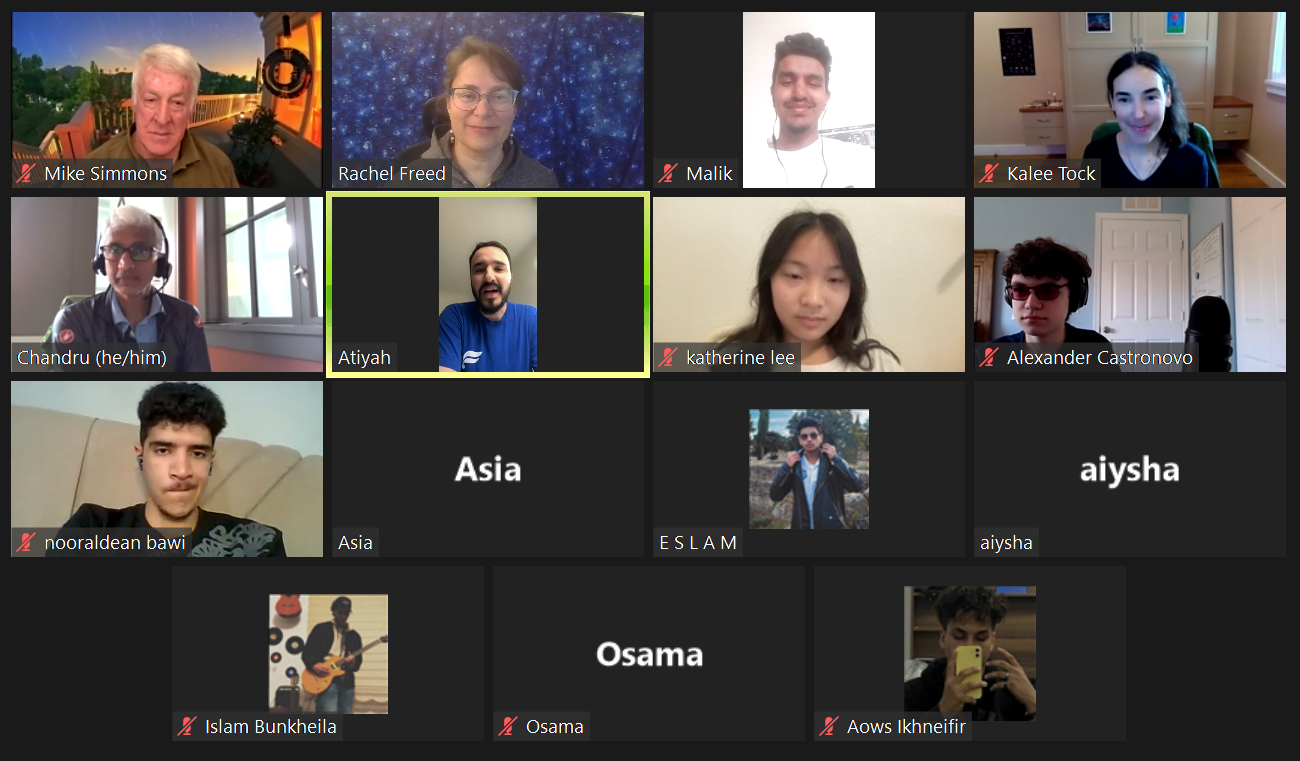 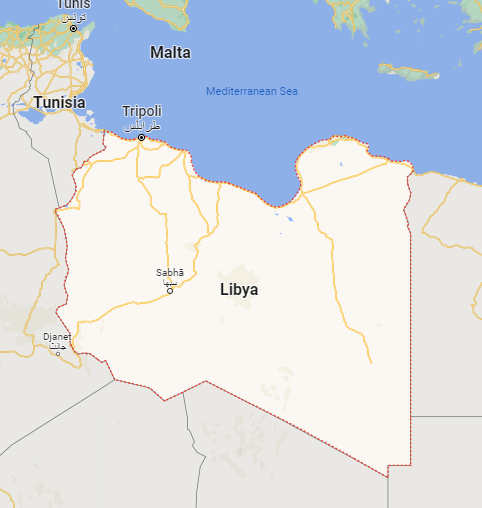 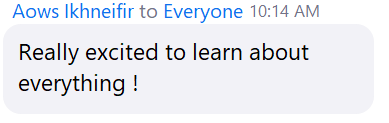 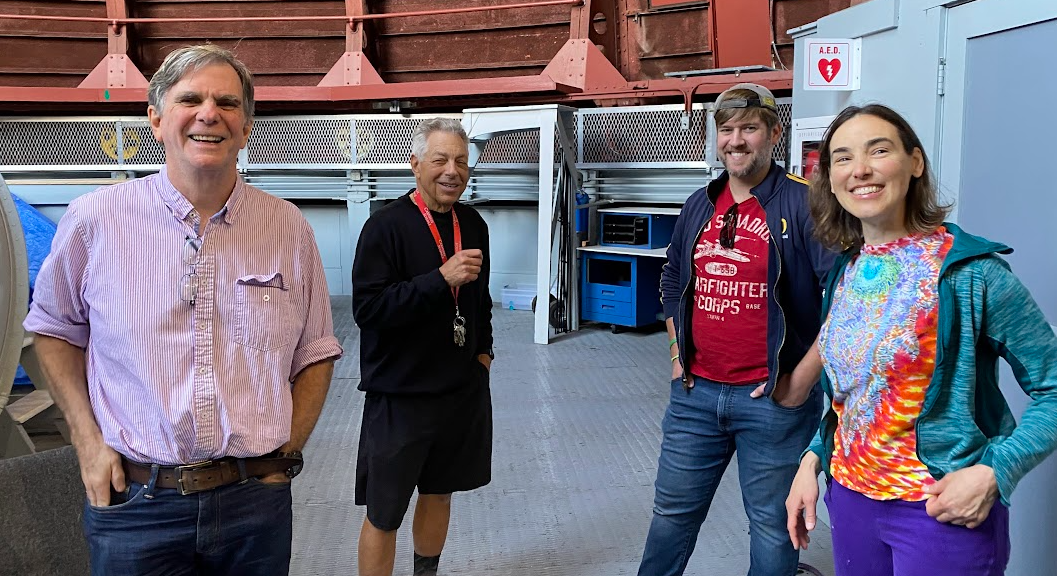 Community-of-Practice
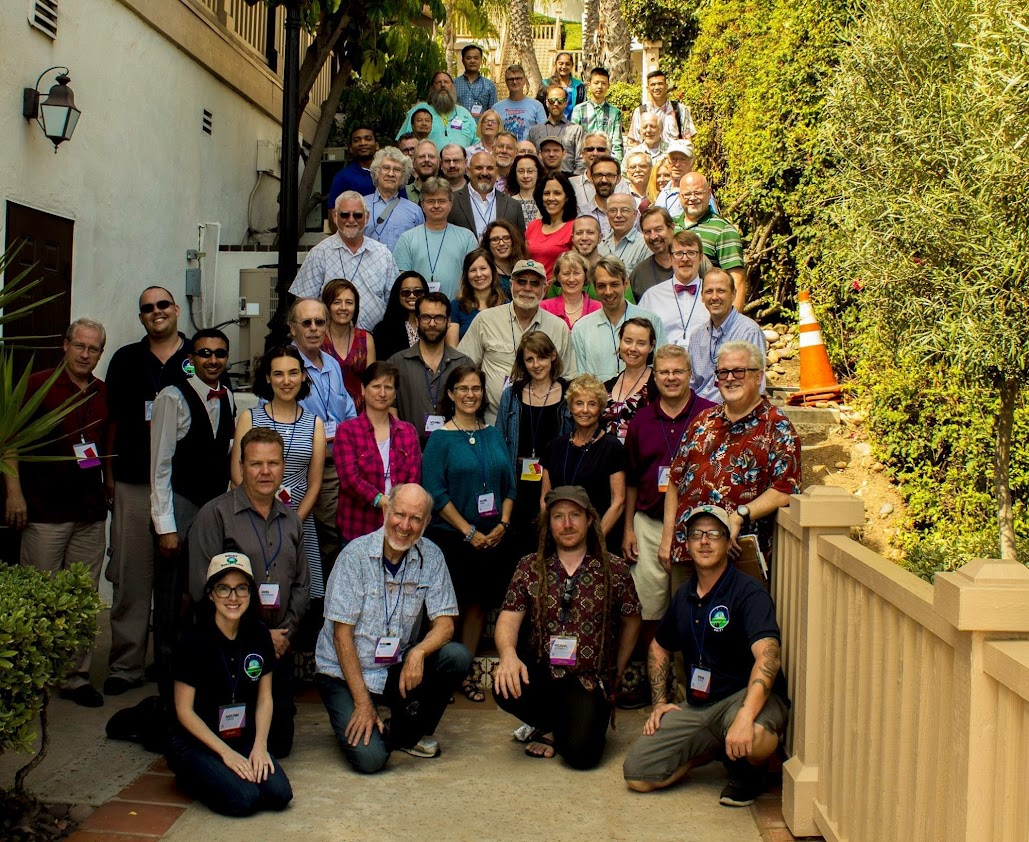 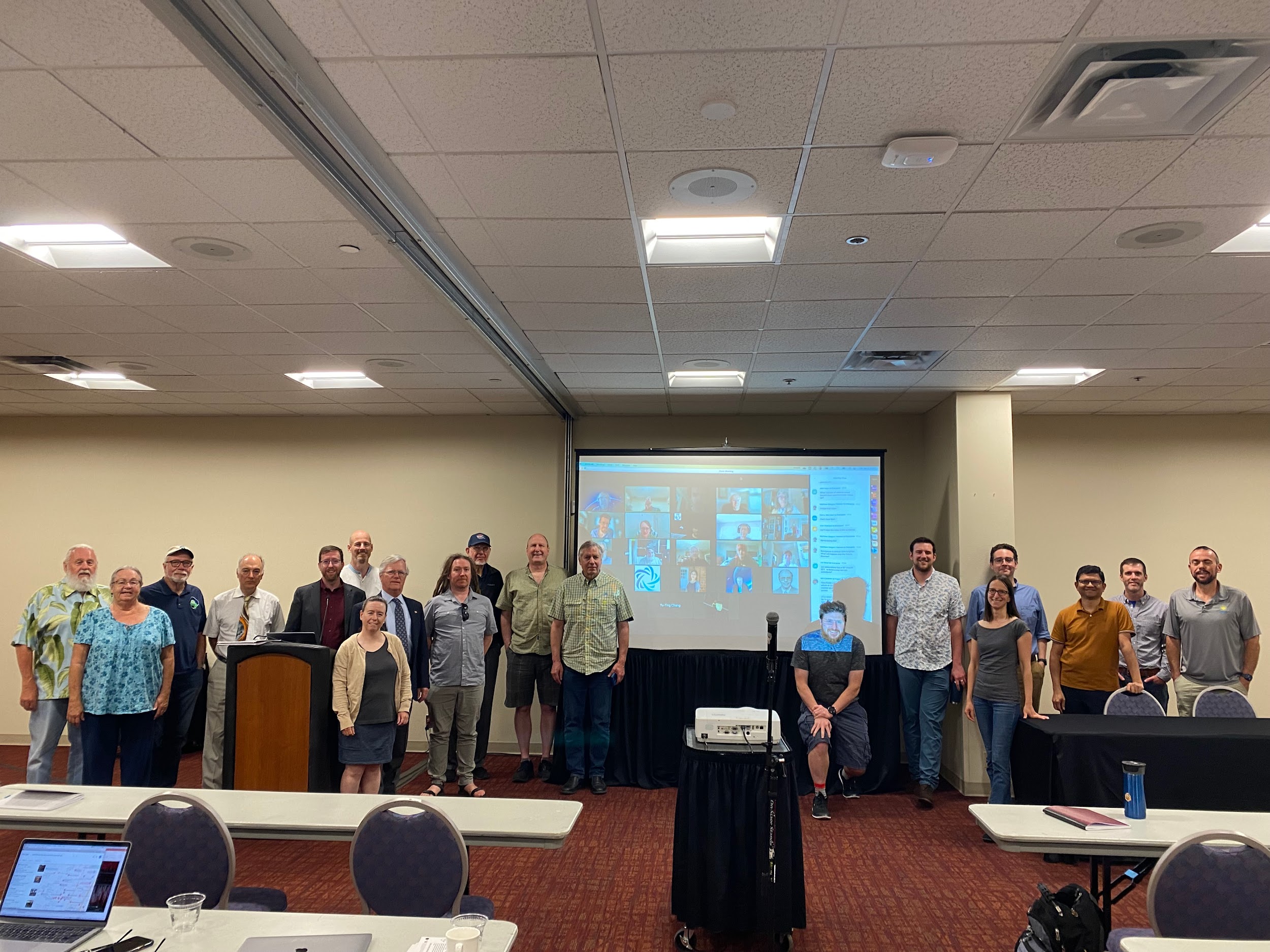 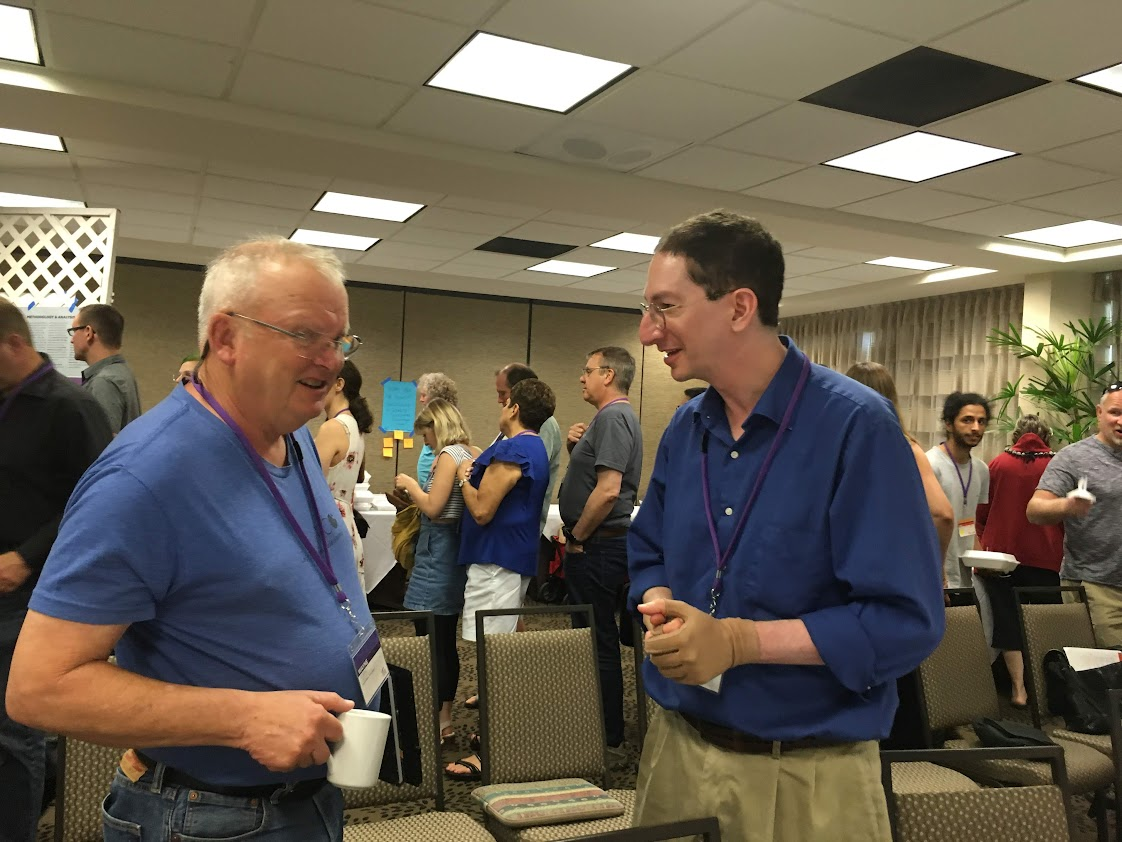 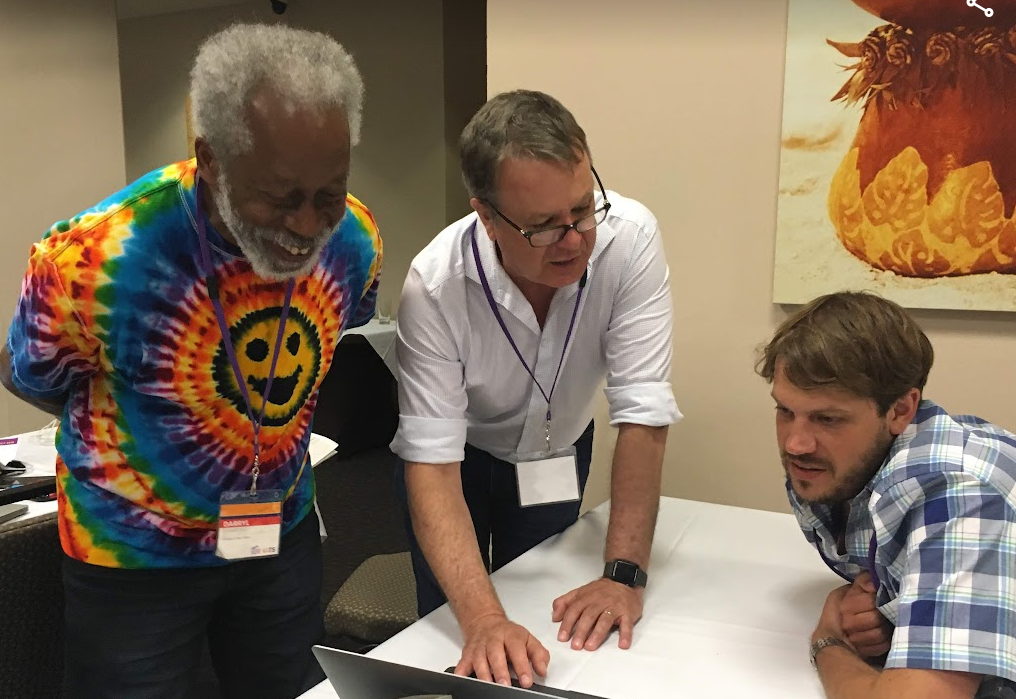 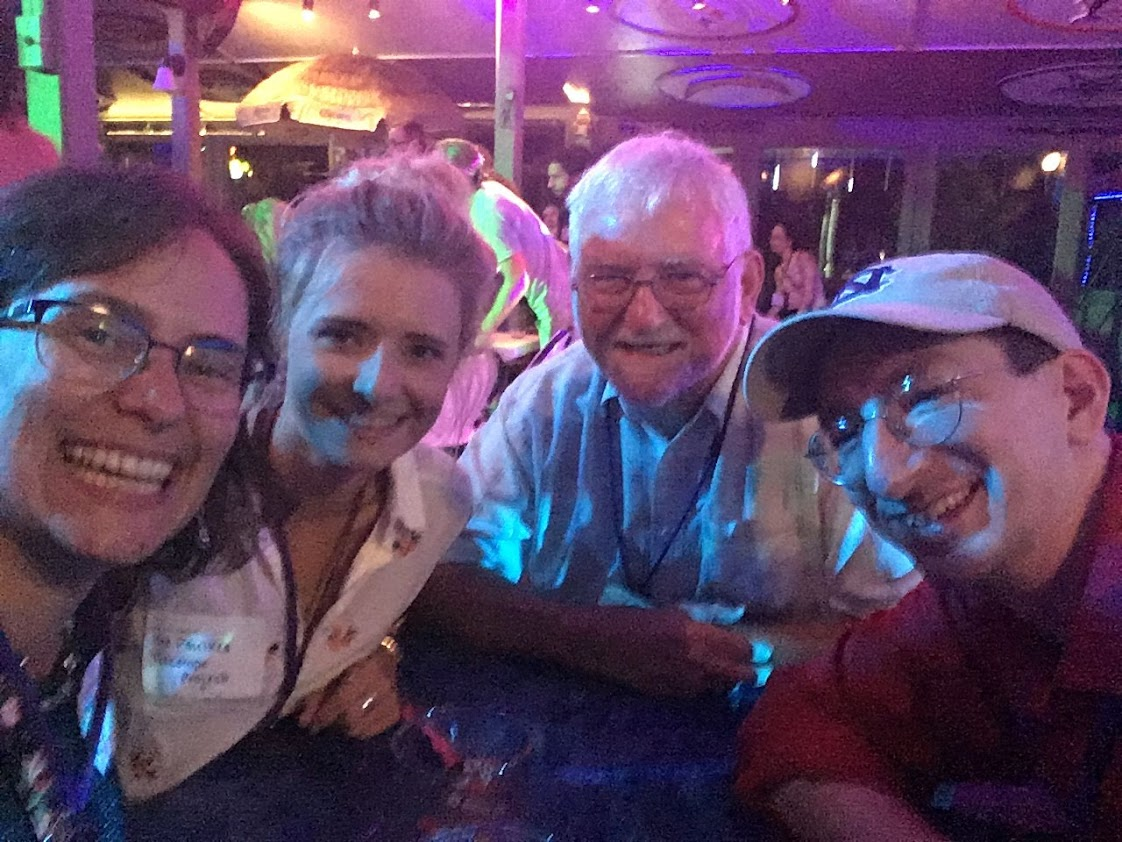 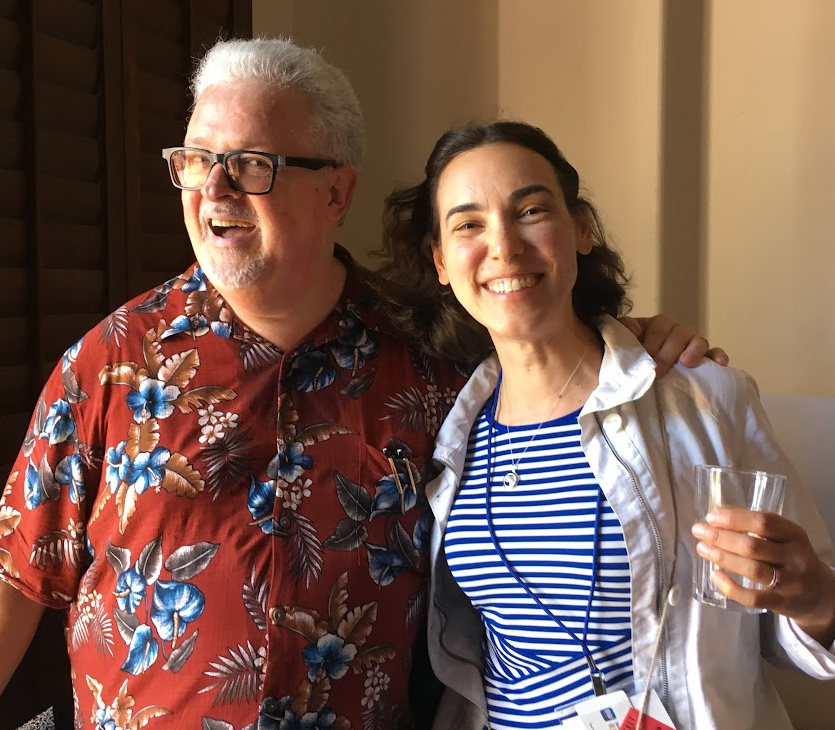 Community-of-Practice
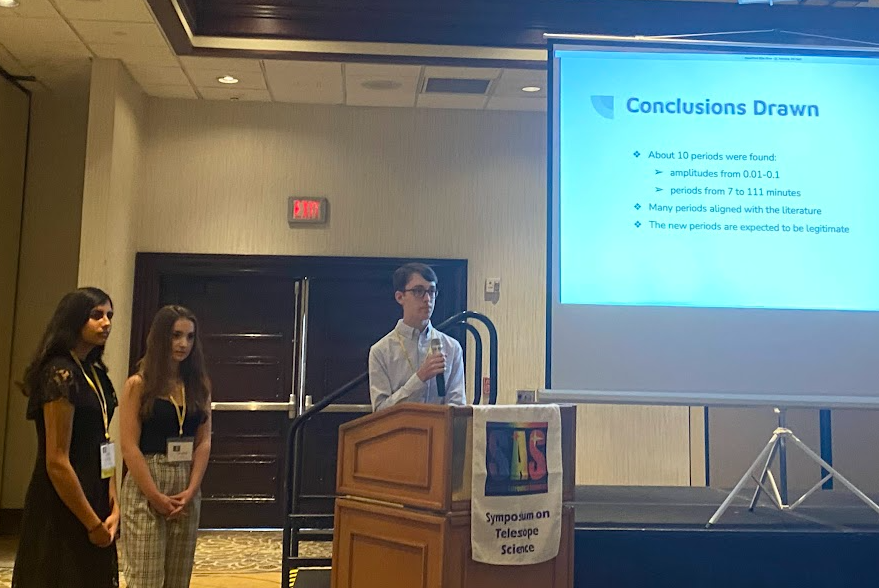 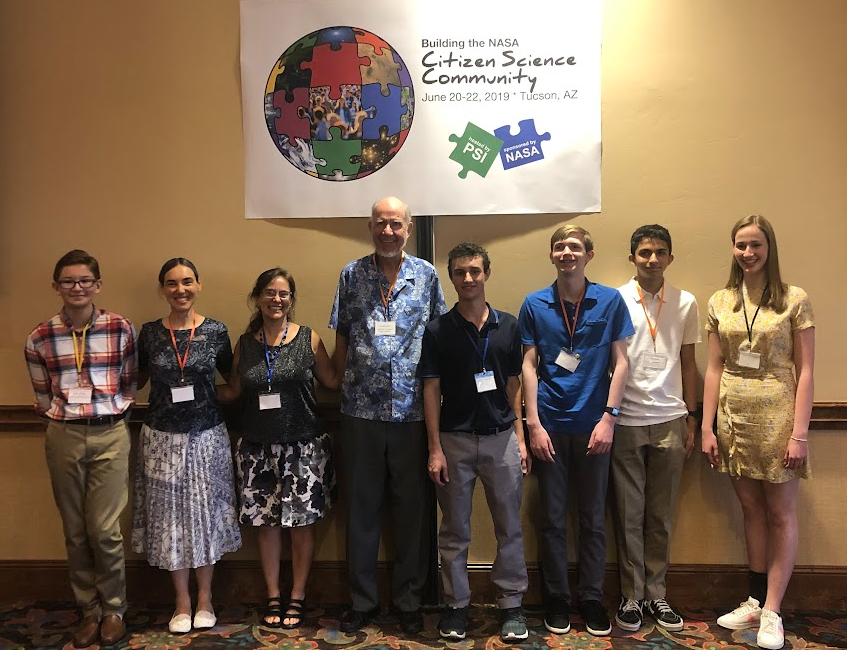 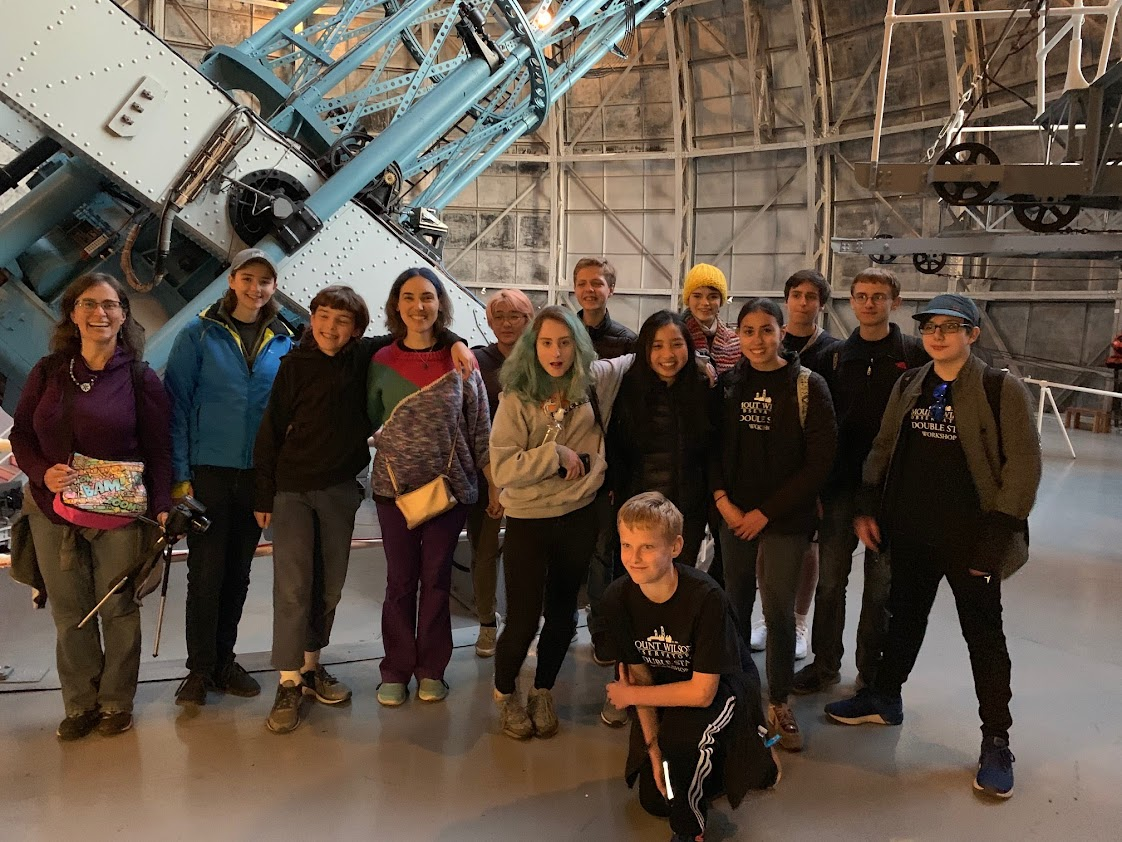 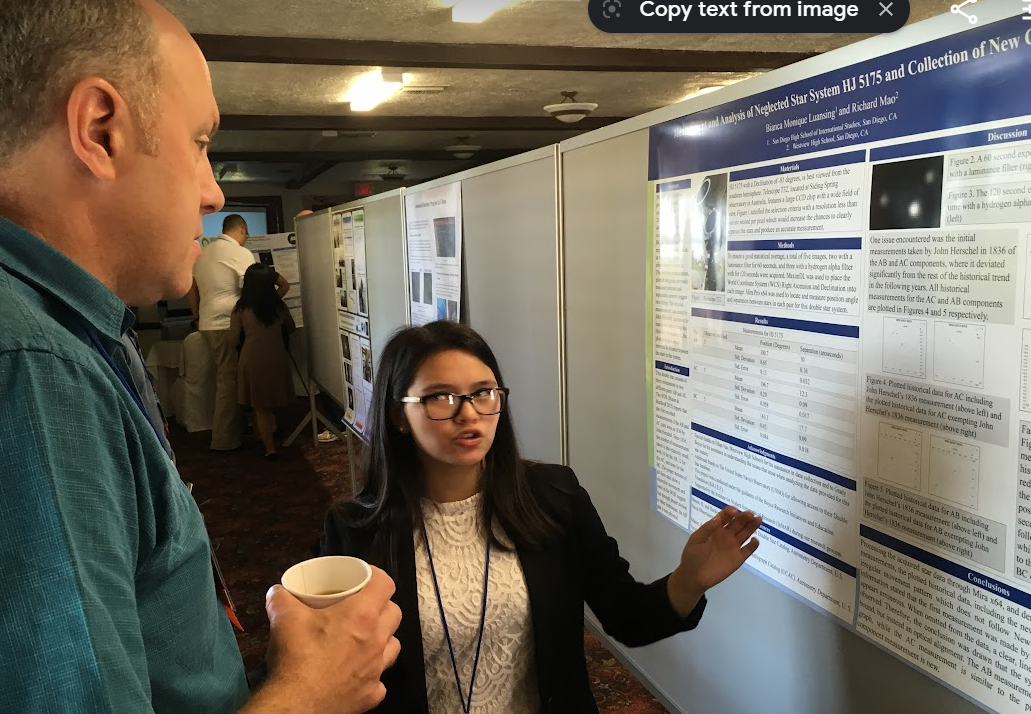